Album photo
NANTES-BALE

Présentation Claude GIBERT
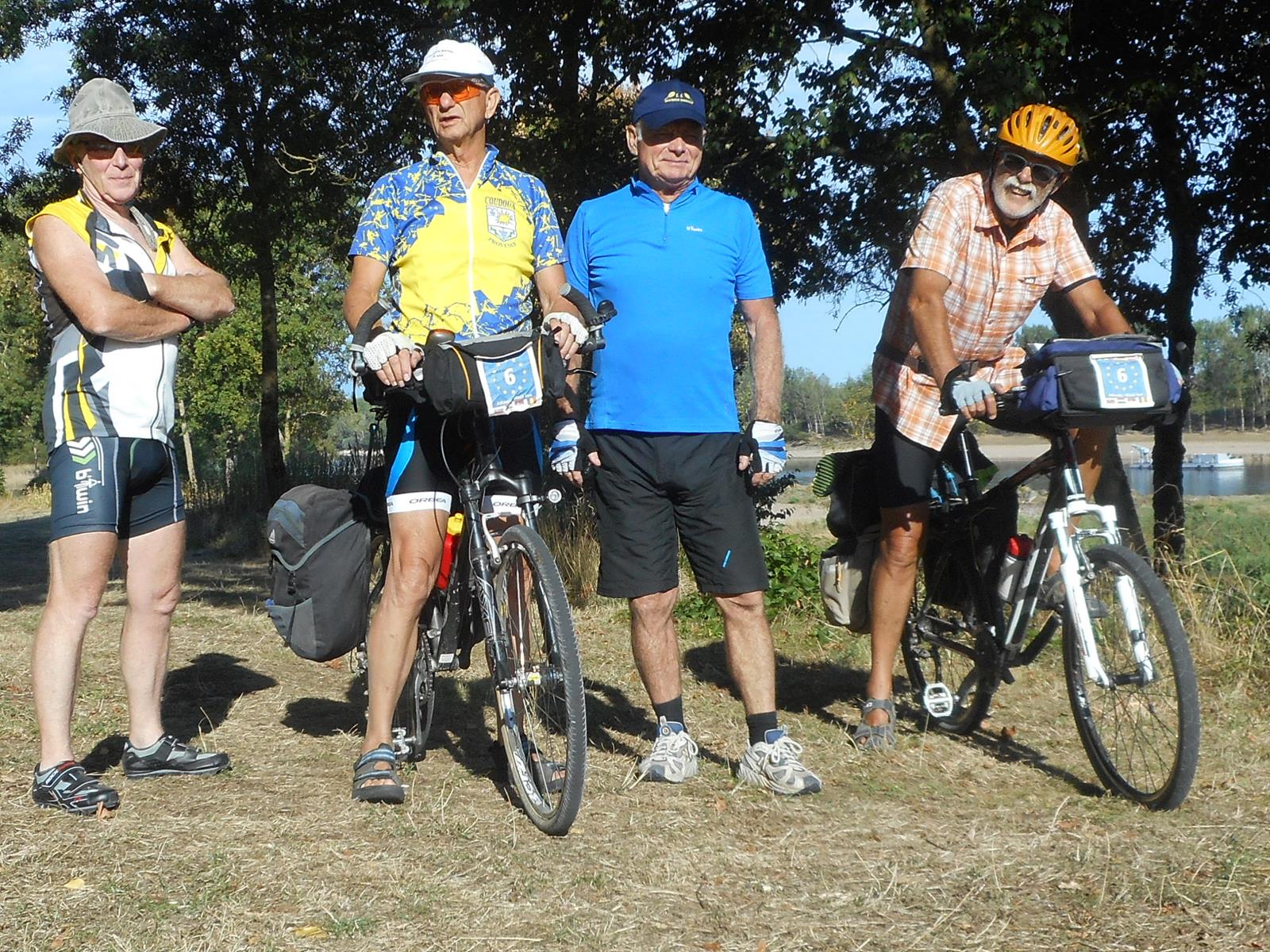 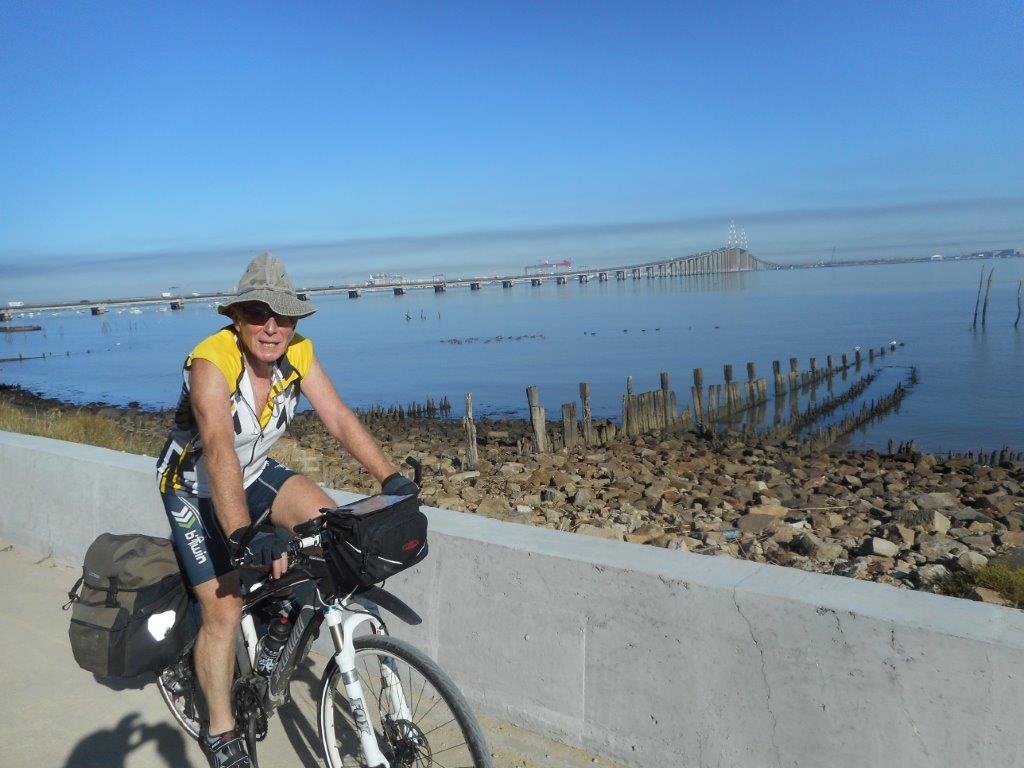 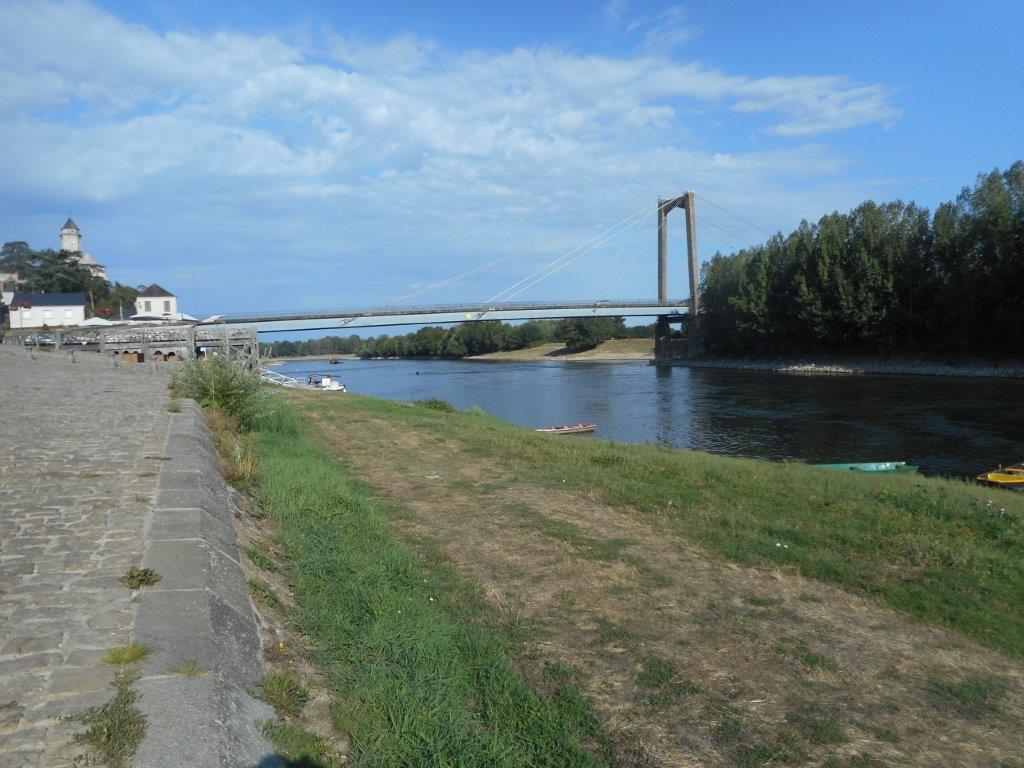 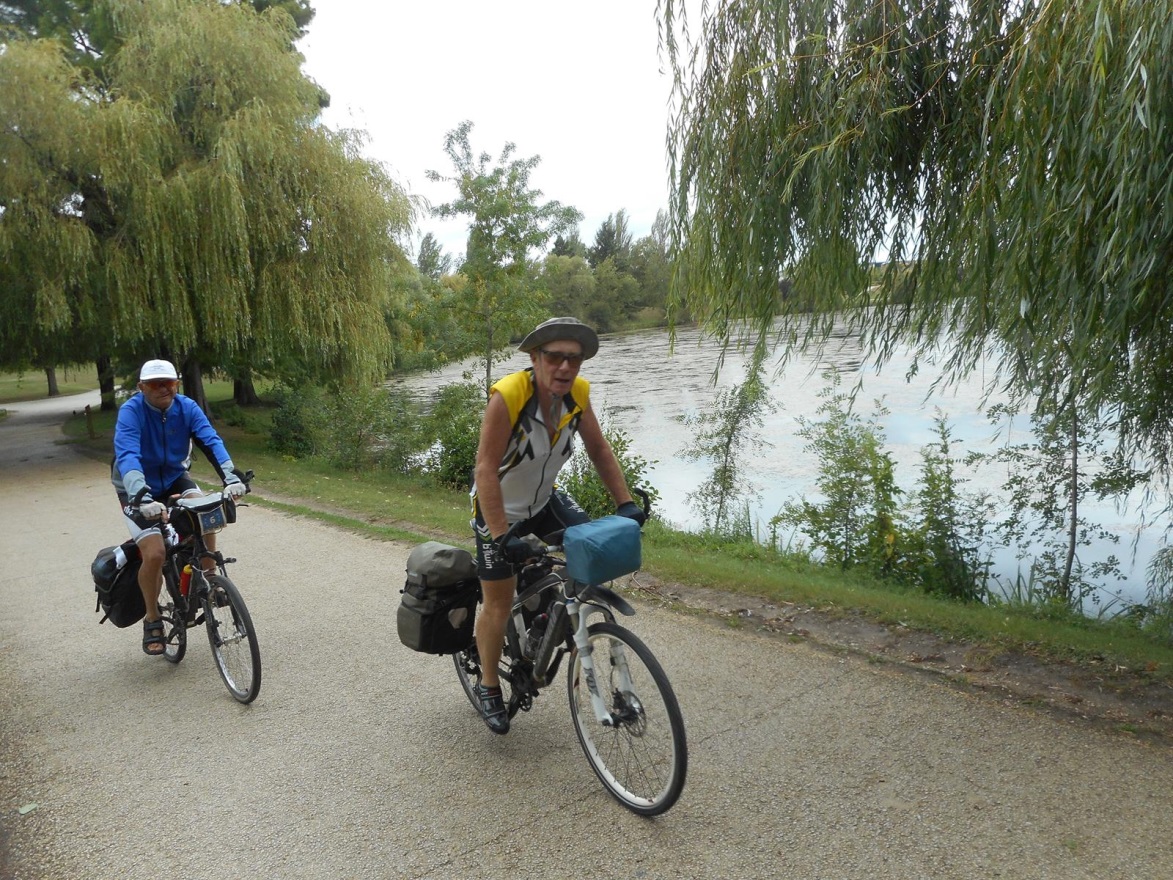 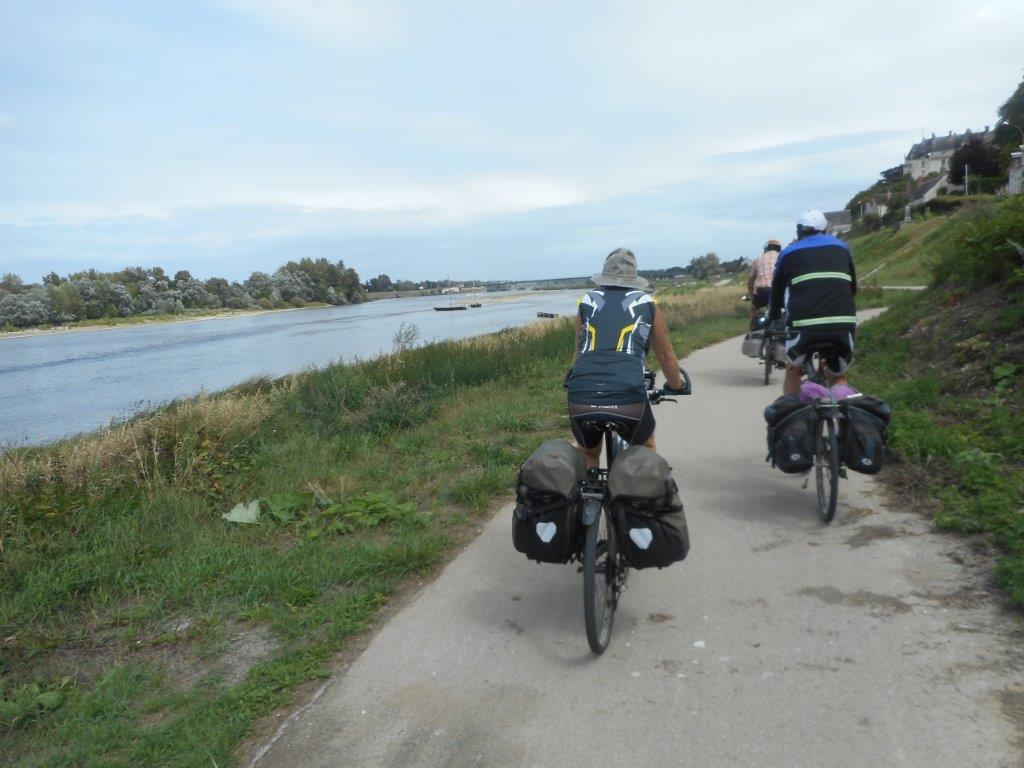 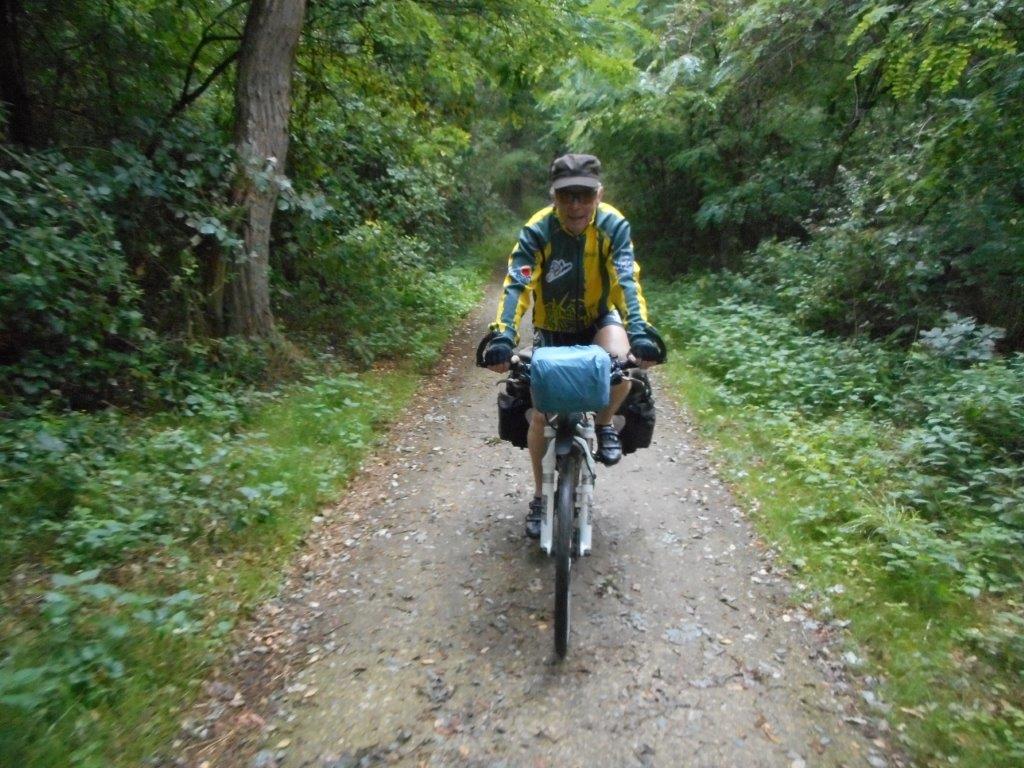 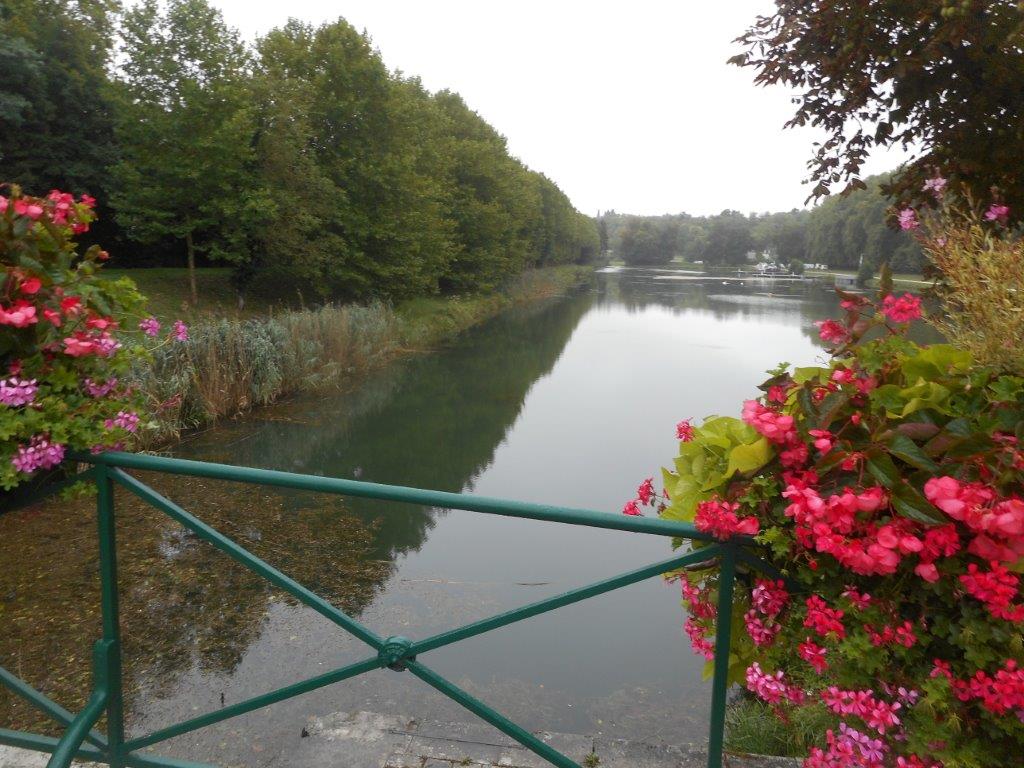 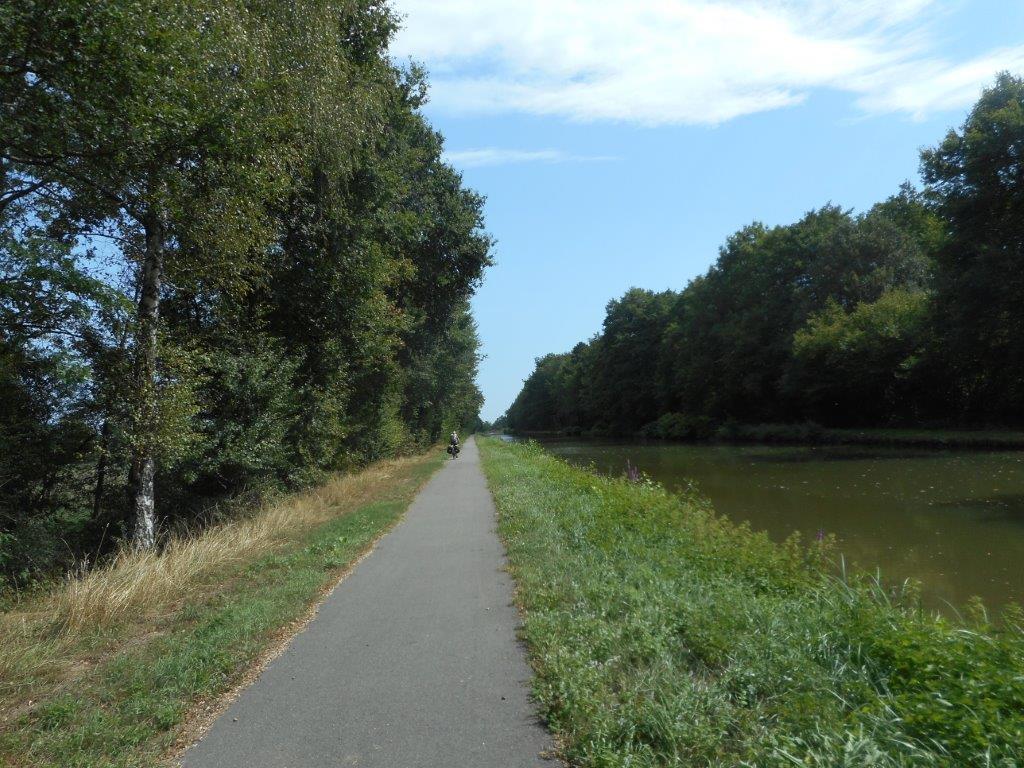 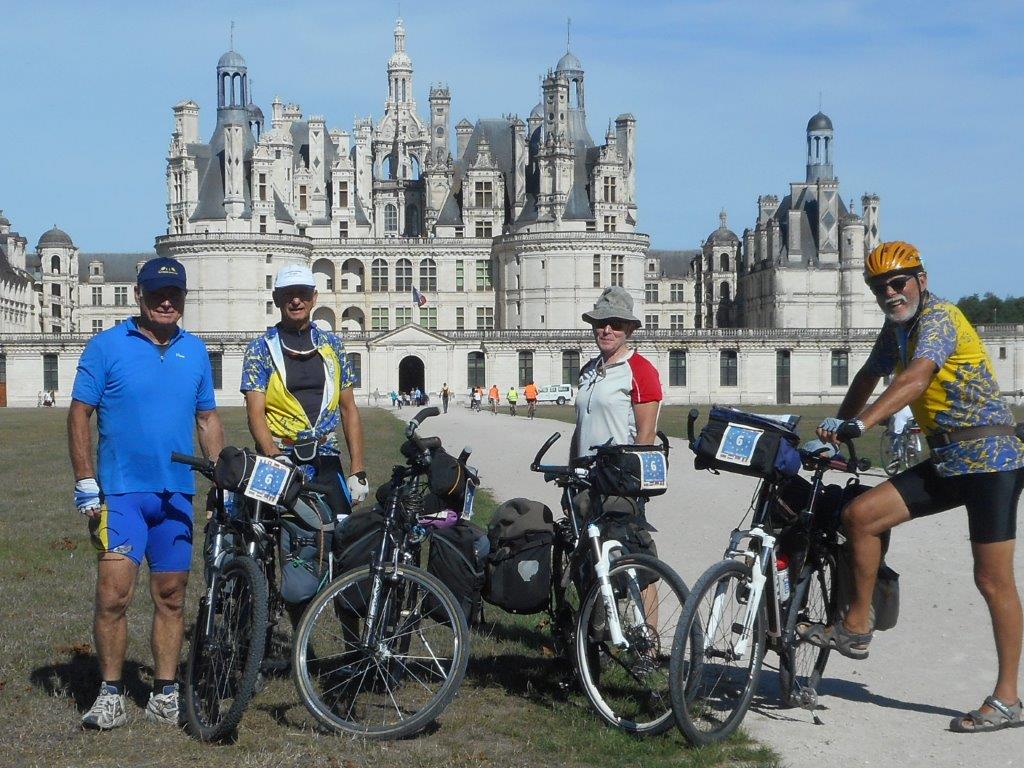